ESE370: Circuit-Level Modeling, Design, and Optimization for Digital Systems
Lec 18:  October 20, 2021
Ratioed Logic, Design Space Exploration
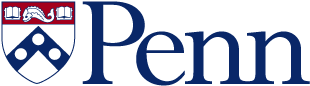 Penn ESE 370 Fall 2021 - Khanna
Today
Finish Ratioed Gates 
Example to discuss and illustrate design space
You will want to be exploring design space for Project 2
Chance to talk about trends
Quantitatively not just qualitatively
Penn ESE 370 Fall 2021 - Khanna
2
Ratioed Inverter
Build NFET pulldown 
Exploit high N mobility
traditional
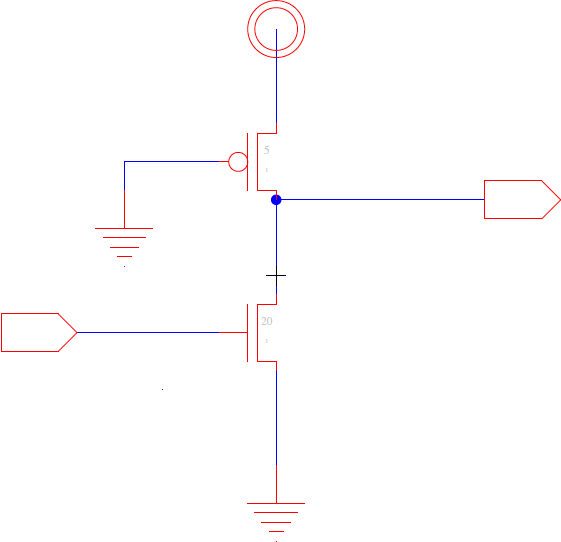 WP=1
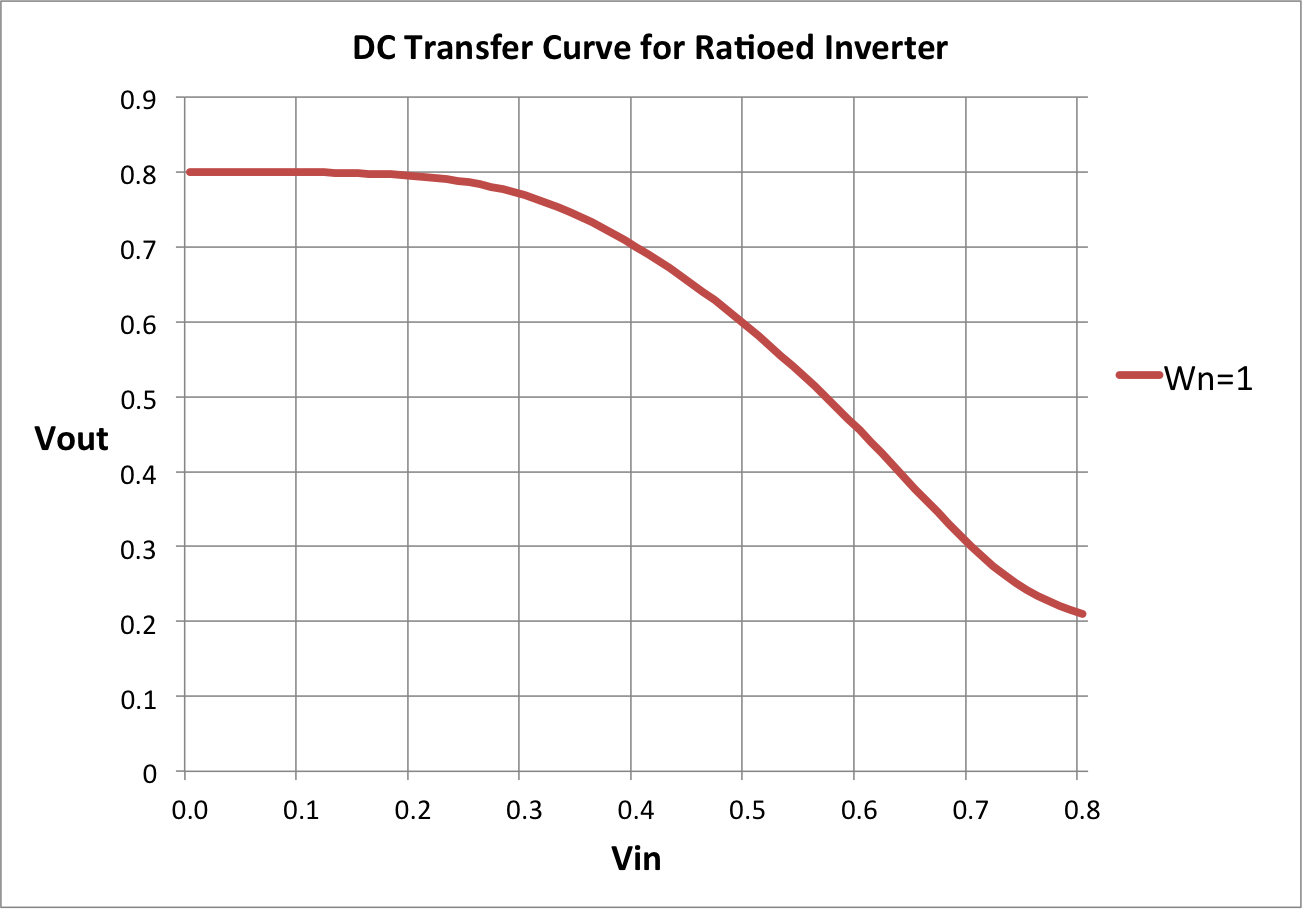 WN=1
Penn ESE 370 Fall 2021 - Khanna
3
Noise Margin Tradeoff
What is impact of increasing noise margin?
On size
On input capacitance
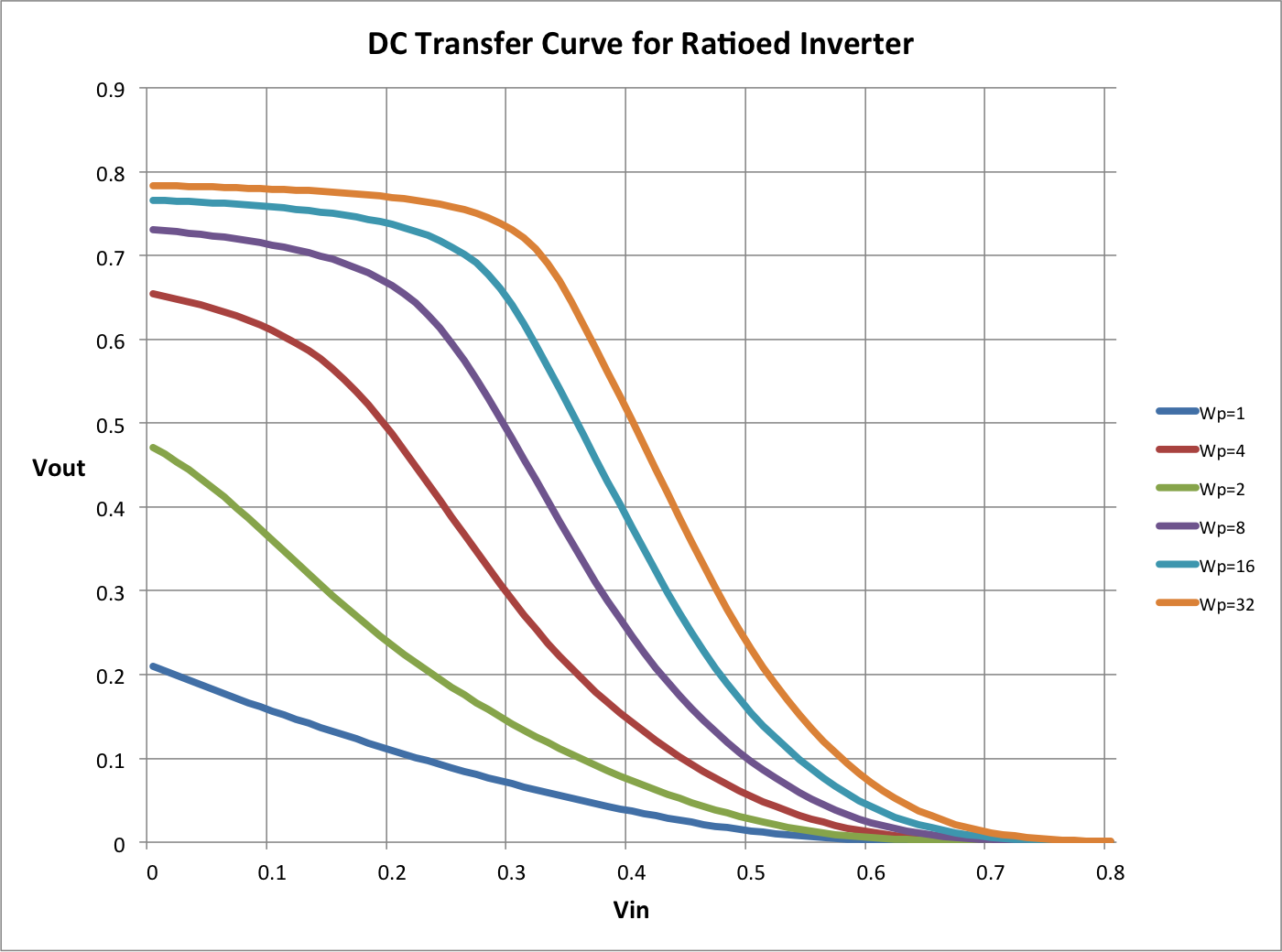 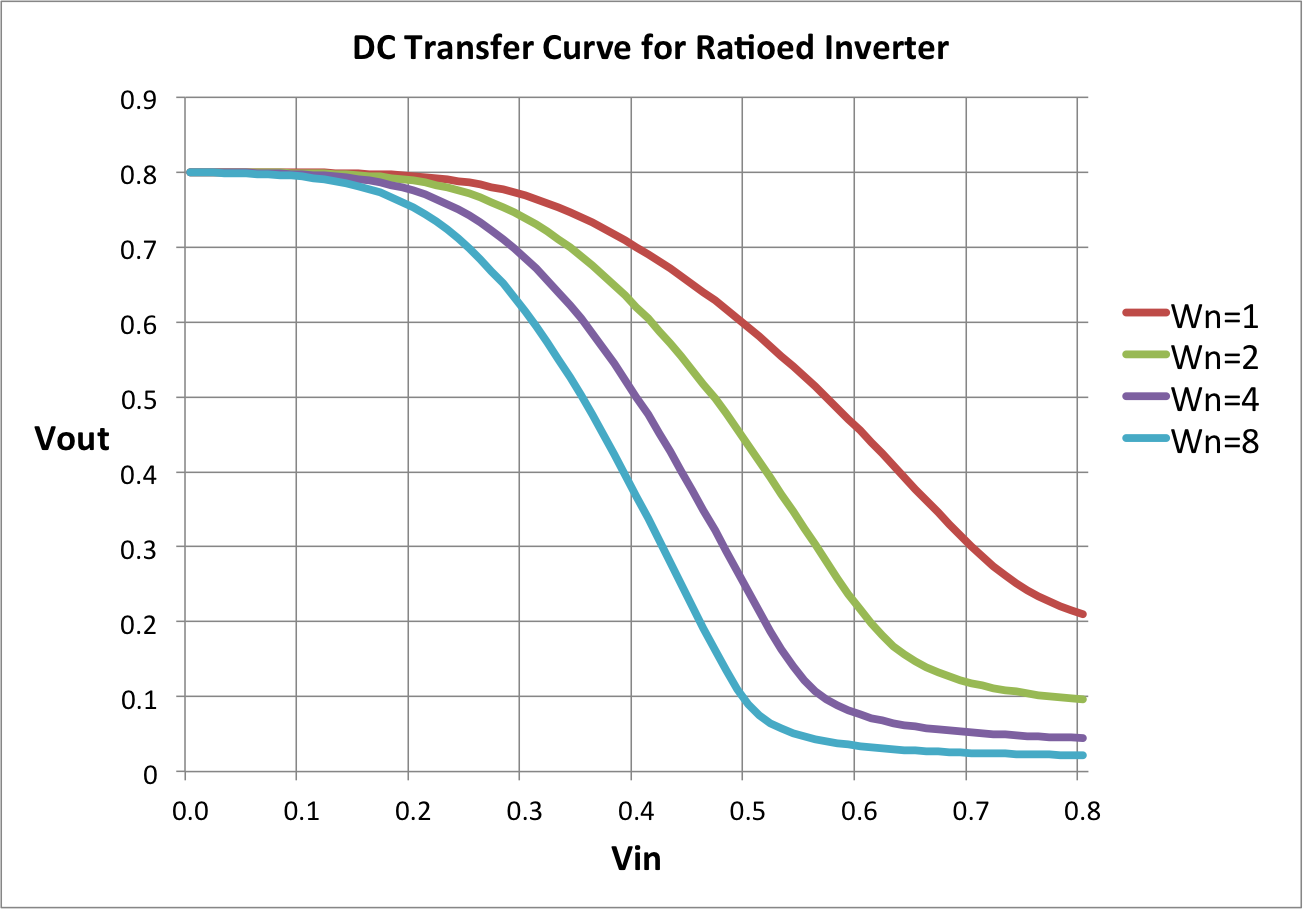 Penn ESE 370 Fall 2021 - Khanna
4
Size for R0/2 drive? (Preclass 2)
How do we size for R0/2 drive?
(assume R0p=R0n for CMOS)
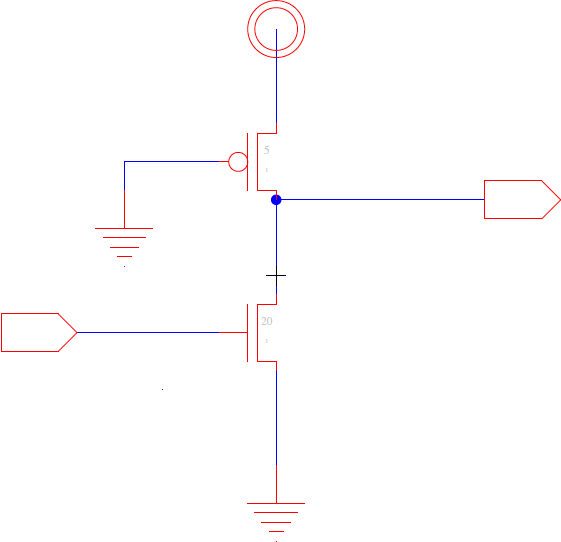 Penn ESE 370 Fall 2021 - Khanna
5
[Speaker Notes: Input low: r_drive = Rop/Wp = 2Ron/Wp = Ro/2  Wp = 4
Wn > 8*Wp  Wn = 32]
Size for R0/2 drive? (Preclass 2)
How do we size for R0/2 drive?
(assume R0p=R0n for CMOS)
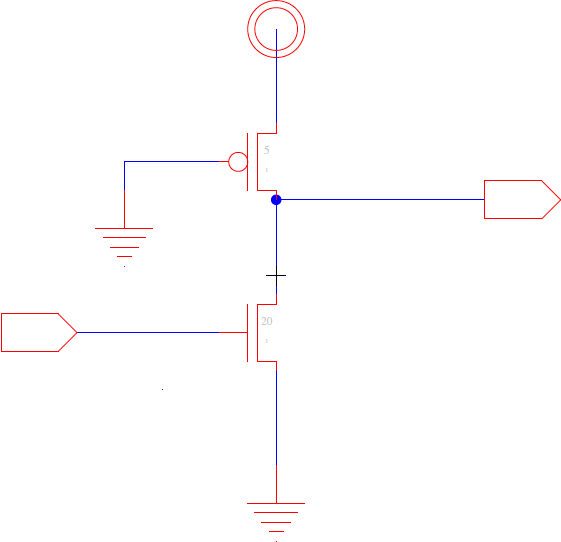 Penn ESE 370 Fall 2021 - Khanna
6
Static Power
Istatic ?

Input low-Output high? 
Ileak
Input high-Output low?
Ipmos_on
~Vdd/(R0/2)  -- for our sample case
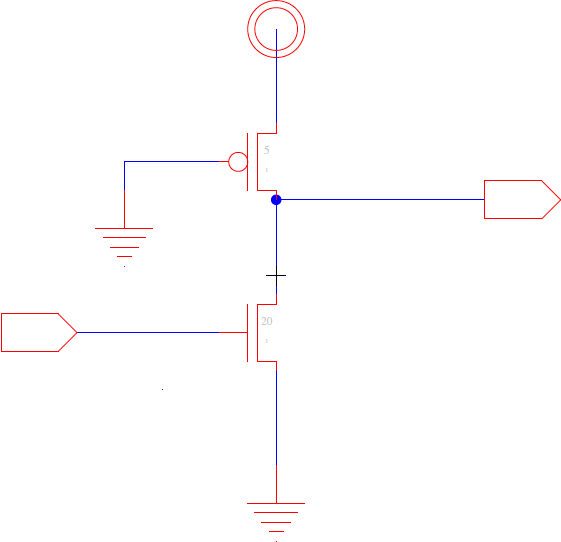 Penn ESE 370 Fall 2021 - Khanna
7
Total Power
Ptot ≈ a(Cload+2Csc)V2f
Penn ESE 370 Fall 2021 - Khanna
8
Total Power
Ptot ≈ a(Cload+2Csc)V2f
           +p(Vout=low)V2/Rpon
           +p(Vout=high)VI’s(W/L)e-Vt/(nkT/q)

p(Vout=low) – probability the output is low
p(Vout=high) – probability the output is high

p(Vout=high)=1-p(Vout=low)
Penn ESE 370 Fall 2021 - Khanna
9
Compare Static CMOS
For Rdrive=R0/2 inverter (assume R0p=R0n for CMOS)
Total Transistor Width?
Input capacitance load?
Penn ESE 370 Fall 2021 - Khanna
10
Size for R0/2 drive? (Preclass 2)
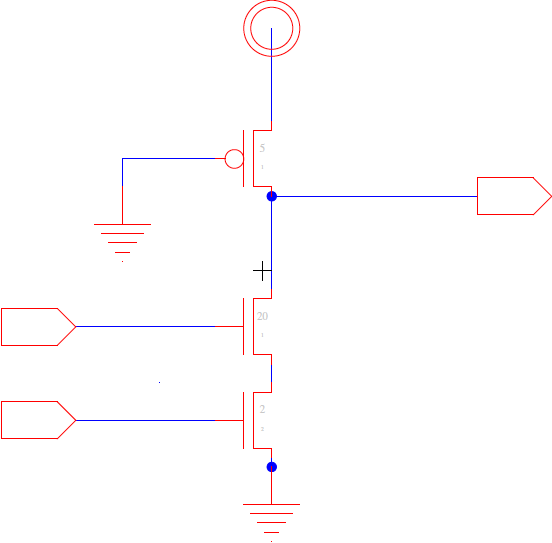 Penn ESE 370 Fall 2021 - Khanna
11
Size for R0/2 drive? (Preclass 2)
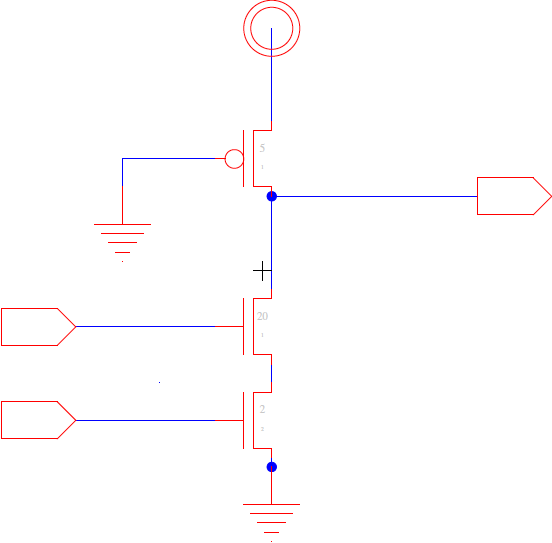 Penn ESE 370 Fall 2021 - Khanna
12
Size for R0/2 drive? (Preclass 2)
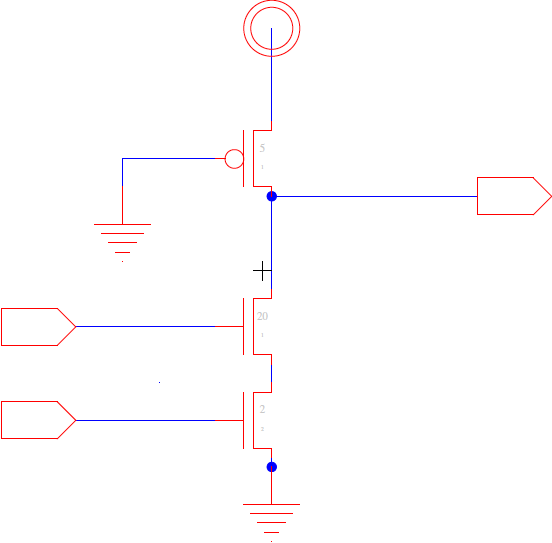 Penn ESE 370 Fall 2021 - Khanna
13
Size for R0/2 drive? (Preclass 2)
2-input nor?
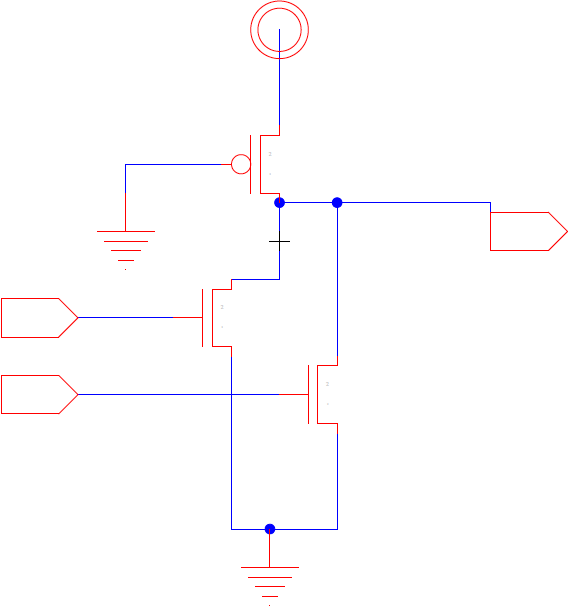 Penn ESE 370 Fall 2021 - Khanna
14
Size for R0/2 drive? (Preclass 2)
2-input nor?
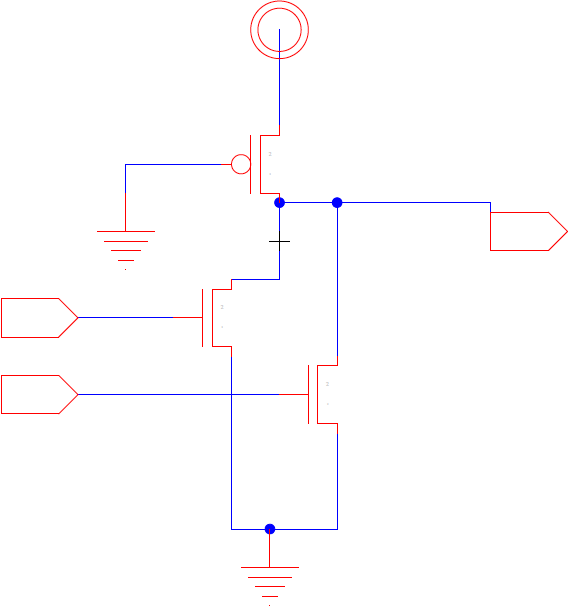 Penn ESE 370 Fall 2021 - Khanna
15
Size for R0/2 drive? (Preclass 3)
k-input nor?

What is the input capacitance for k-input nor?
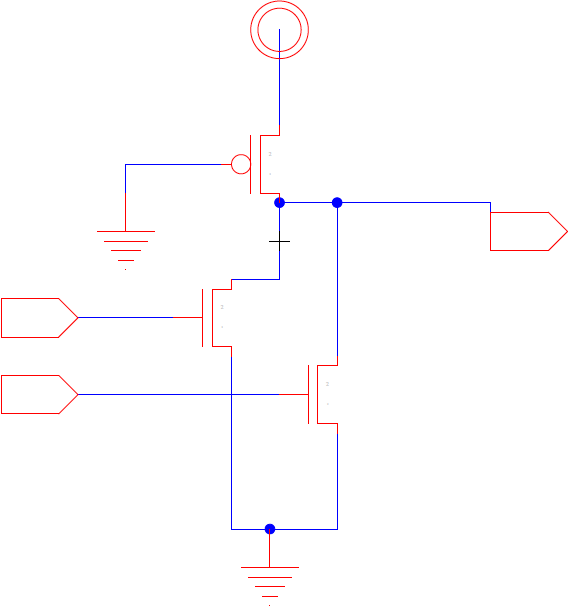 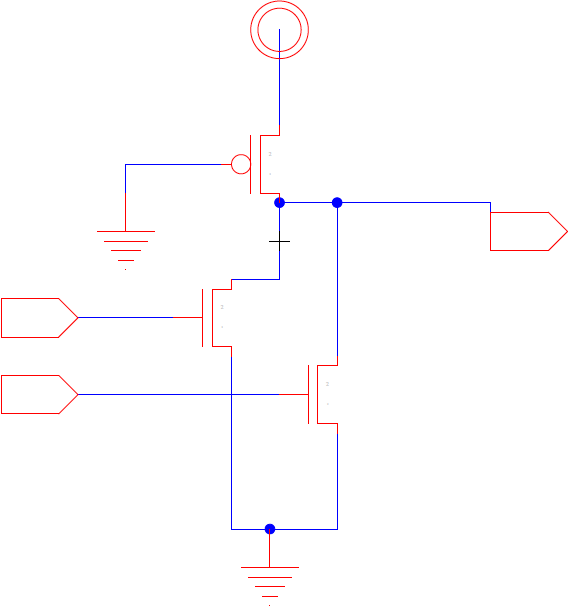 …
Penn ESE 370 Fall 2021 - Khanna
16
Size for R0/2 drive? (Preclass 4)
k-input nor?

What is the input capacitance for k-input nor?

For what k does ratioed gate have lower Cin?
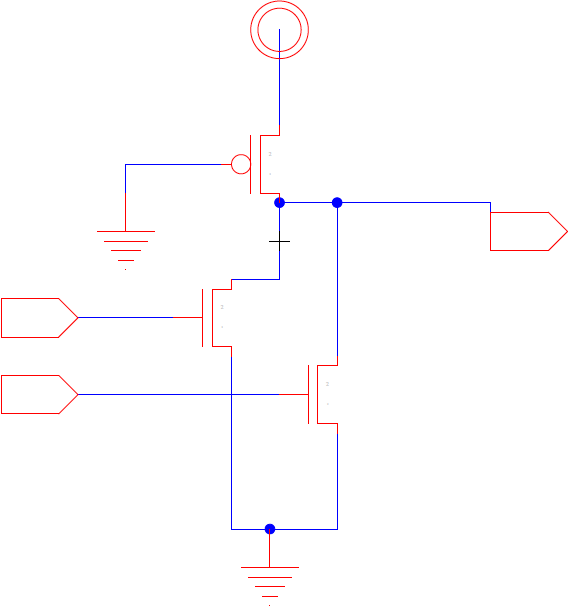 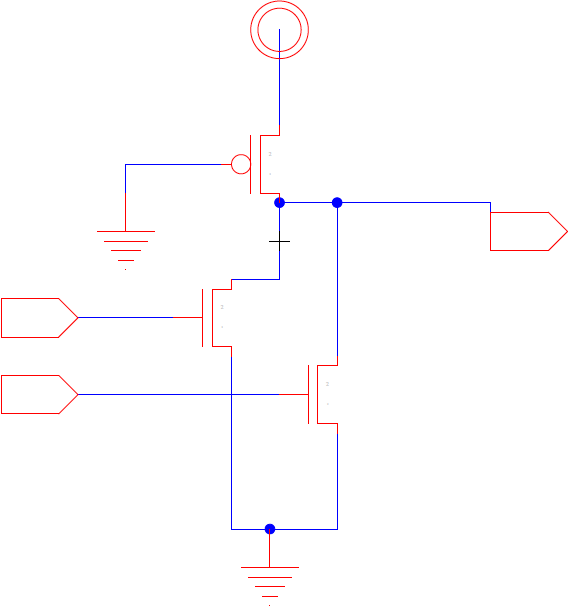 …
17
Penn ESE 370 Fall 2021 - Khanna
Which implementation is faster in ratioed logic?
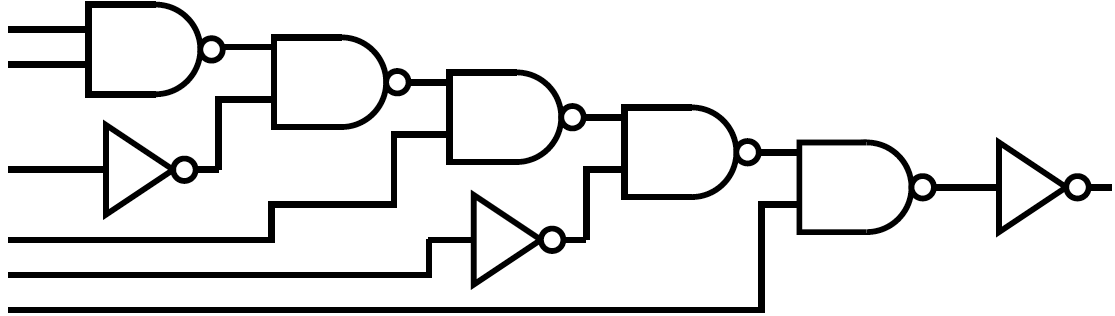 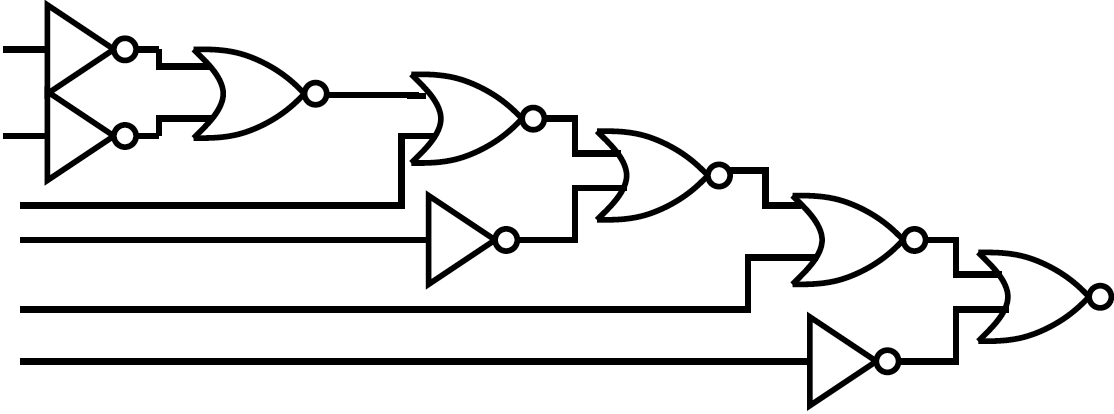 18
Penn ESE 370 Fall 2021 - Khanna
Ideas
There are other logic disciplines
You have the tools to analyze
Ratioed Logic
Tradeoff noise margin for
Reduced area? Capacitive load?
Dissipates non-leakage static power in one input case
Penn ESE 370 Fall 2021 - Khanna
19
Design Space Exploration
20
Penn ESE 370 Fall 2021 - Khanna
Design Problem
Function: Identify equivalence of two 32bit inputs
Optimize: Minimize total energy
Assumptions: Match case uncommon
Ie. Most of the time, the inputs won’t be matched

Deliberately focus on Energy to complement project
…but will still talk about delay
Last page of preclass
Penn ESE 370 Fall 2021 - Khanna
21
Idea: Design Space Explore
Identify options
All the knobs you can turn
Explore space systematically
Formulate continuum where possible
i.e. formulate trends and tradeoffs quantitatively
Penn ESE 370 Fall 2021 - Khanna
22
Problem Solvable (preclass 1)
Is it feasible? 
First, make sure we have a solution so we know our main goal is optimization

How do we decompose the problem?
Penn ESE 370 Fall 2021 - Khanna
23
Problem Solvable (preclass 2)
Is it feasible? 
First, make sure we have a solution so we know our main goal is optimization

How do we decompose the problem? 

What look like built out of nand2 gates and inverters?
Penn ESE 370 Fall 2021 - Khanna
24
Nand2 and inverter implementation
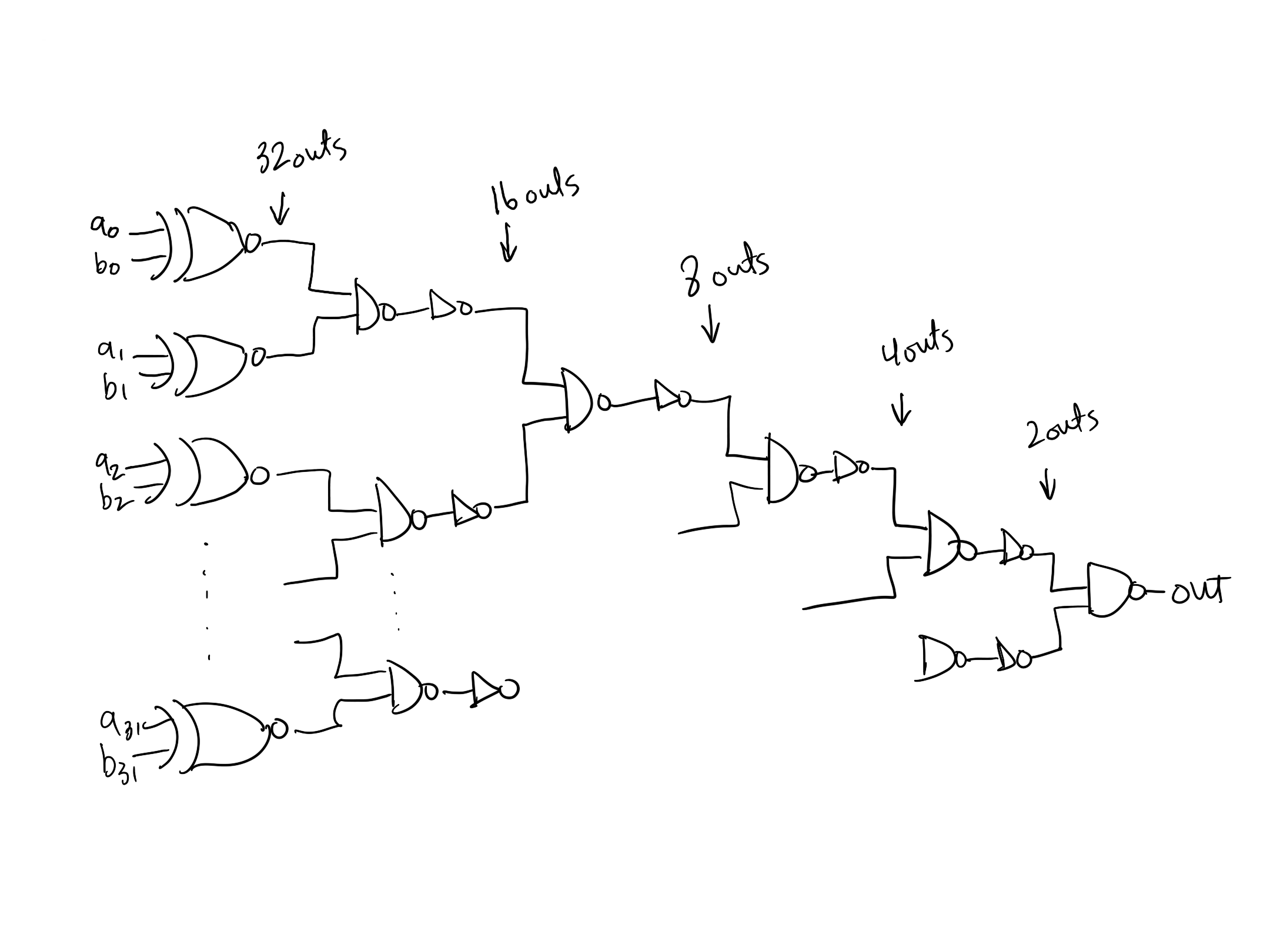 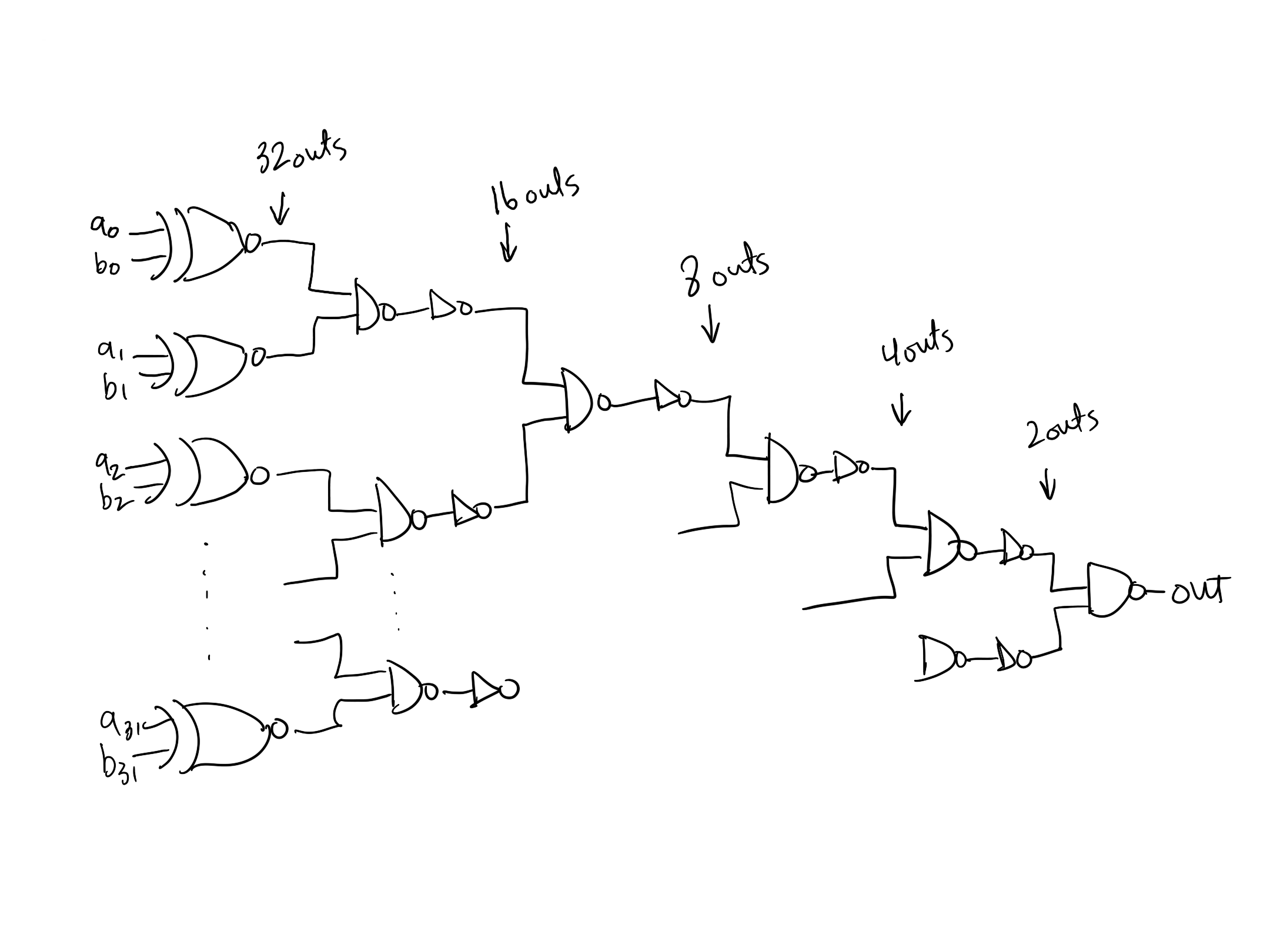 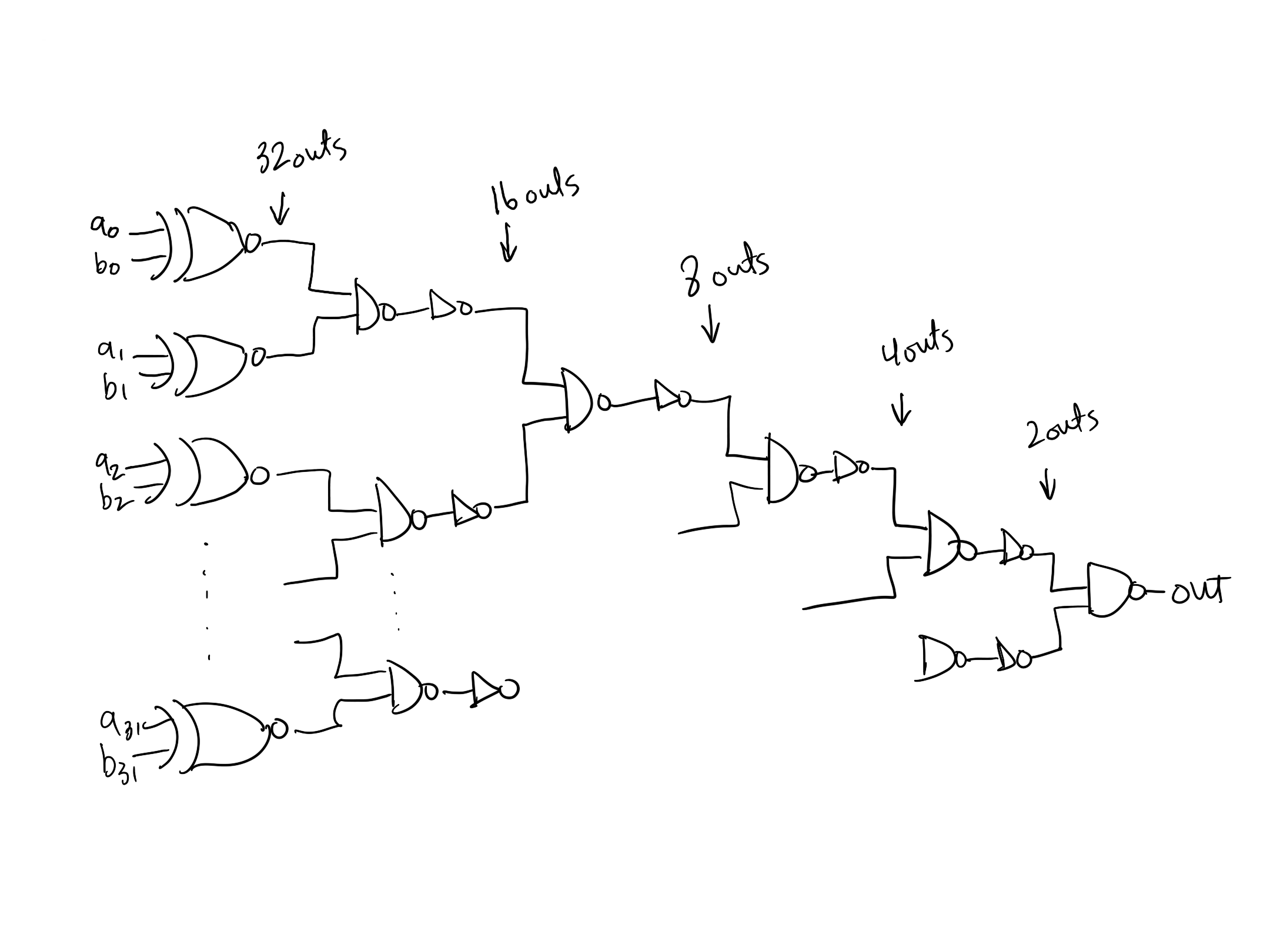 Penn ESE 370 Fall 2021 - Khanna
25
Single Gate Match Condition (preclass 3)
Design a single gate for match comparison
Penn ESE 370 Fall 2021 - Khanna
26
Total Power
Static CMOS:
Ptot ≈ a(Cload+2Csc)V2f+VI’s(W/L)e-Vt/(nkT/q)

Ratioed Logic:
Ptot ≈ a(Cload+2Csc)V2f
		    +p(Vout=low)V2/Rpon
                 +(1-p(Vout=low))VI’s(W/L)e-Vt/(nkT/q)


What can we do to reduce power?
Penn ESE 370 Fall 2021 - Khanna
27
Knobs (preclass 4)
What are the options and knobs we can turn?
Penn ESE 370 Fall 2021 - Khanna
28
Design Space Dimensions
Topology
(A) Gate choice, logical optimization
(B) Fanin, fanout, (C) Serial vs. parallel
Gate style / logic family
(D) CMOS, Ratioed (N load, P load)
(E) Transistor Sizing
(F) Vdd
(G) Vth
Penn ESE 370 Fall 2021 - Khanna
29
Gate
(A) What gates might we build?
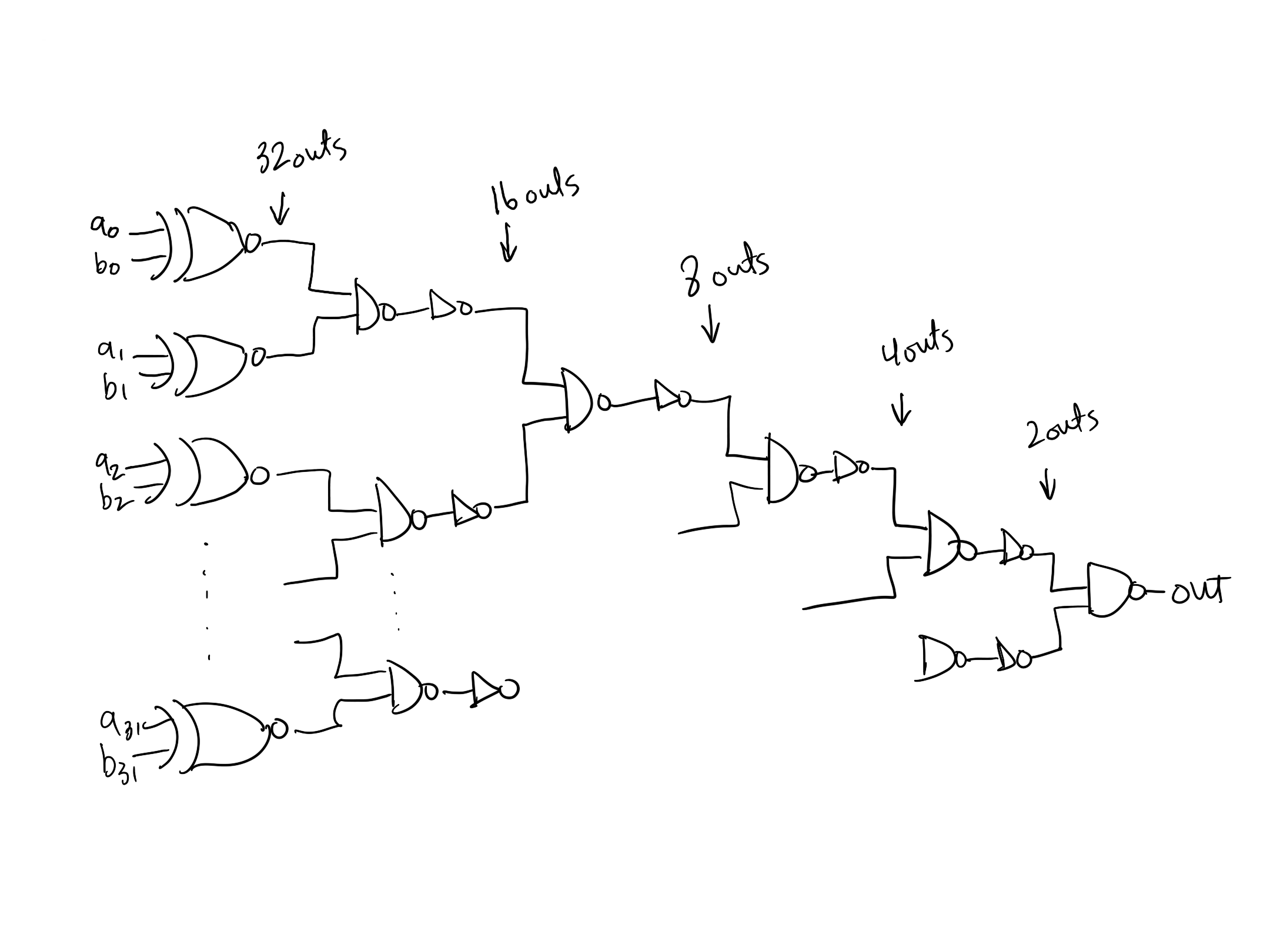 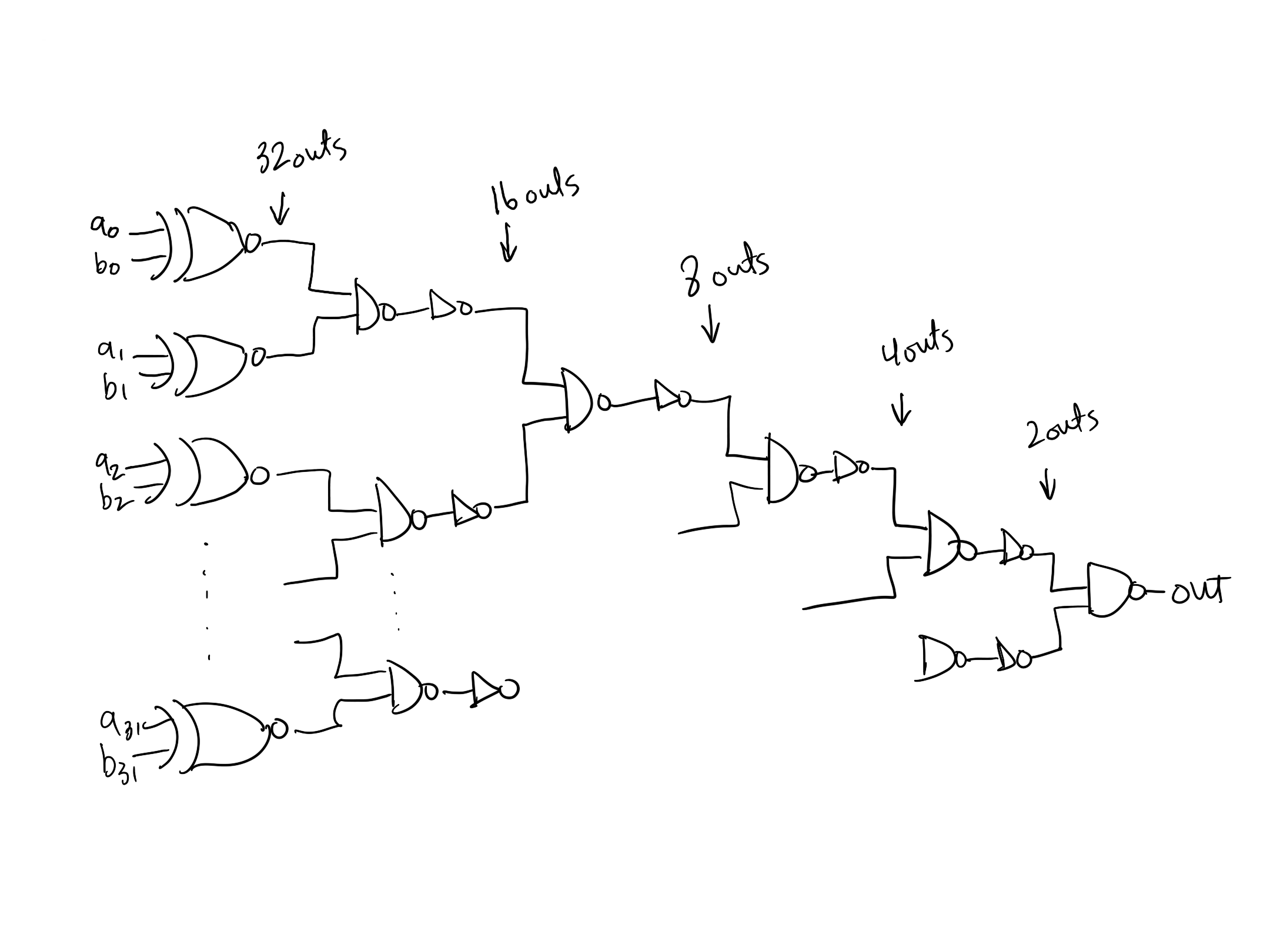 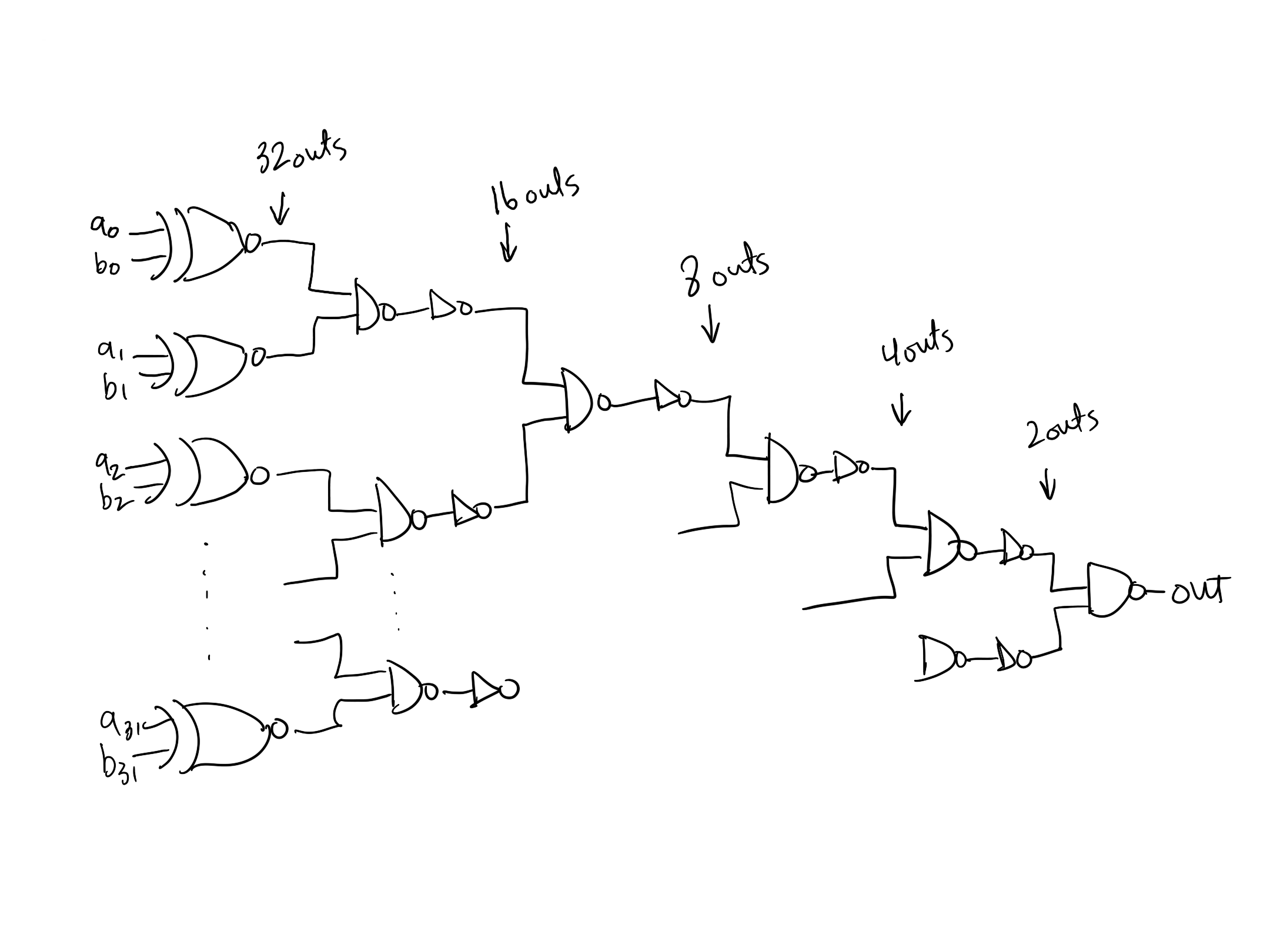 Penn ESE 370 Fall 2021 - Khanna
30
Gate
(B) High fanin?
Penn ESE 370 Fall 2021 - Khanna
31
Gate
(C) Serial-Parallel?
Penn ESE 370 Fall 2021 - Khanna
32
(D) Logic Family
Considerations for each logic family?
CMOS
Ratioed with PMOS load
Ratioed with NMOS load

Ratioed Logic
Reduced Cloads result in lower switching power (Pdyn )
Increased static power
Penn ESE 370 Fall 2021 - Khanna
33
(E) Sizing
How do we want to size gates?
Sizing transistors up will reduce delay  
Reduces short circuit power



Increases dynamic power
Penn ESE 370 Fall 2021 - Khanna
34
(F) Reduce Vdd
What happens as reduce V?
Energy?
Dynamic 
Static 
Switching Delay? 

 tgd=Q/I=(CV)/I
Id=(mCOX/2)(W/L)(Vgs-VTH)2
tgd  impact?
tgd α 1/V 

Limit on Vdd?
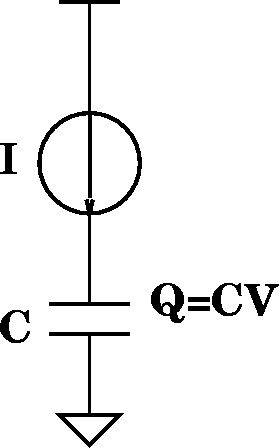 Penn ESE 370 Fall 2021 - Khanna
35
(G) Increase Vth?
What is impact of increasing threshold on 
Dynamic Energy? 
Leakage Energy? 
Delay? 

tgd=Q/I=(CV)/I
Ids=(nsatCOX)(W)(Vgs-VTH-VDSAT/2)
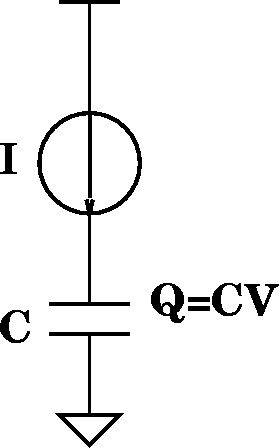 Penn ESE 370 Fall 2021 - Khanna
36
Ideas
We know many things we can do to our circuits
Design space is large
Systematically identify dimensions
Identify continuum (trends) tuning when possible
Watch tradeoffs	
…don’t over-tune
Penn ESE 370 Fall 2021 - Khanna
37
Admin
Project out now
Milestone due 10/22
baseline is a bare minimum
Really should be into exploring optimizations to try

Final report due 10/29
Final report should be single document typed with all figures, schematics, graphs, equations, etc. computer generated.  Anything handwritten will not be looked at.  Anything outside of that document won’t be looked at.
YOUR OWN WORK!
You should understand everything you turn in, and I reserve the right to test you on that
Penn ESE 370 Fall 2021 - Khanna
38